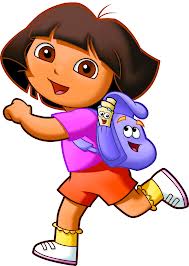 هيا بنا يا أصدقائي نفتح الكتاب صفحة 243
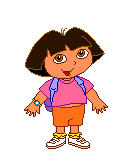 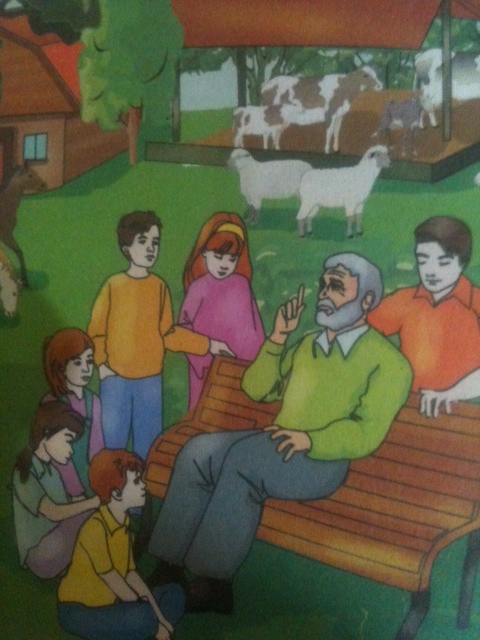 ماذا تشاهدون في الصورة؟
ما هو عنوان الدرس؟
الوقتُ من ذهبٍ
ماذا تتوقع أن تكون العلاقة بين الصورة وعنوان الدرس؟
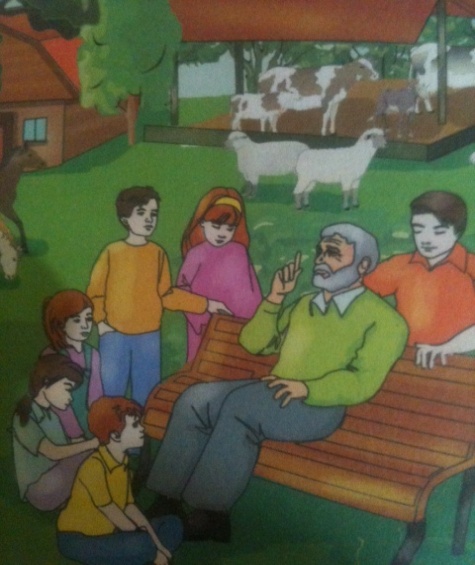 الوقتُ من ذهبٍ
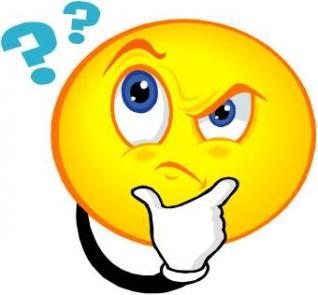 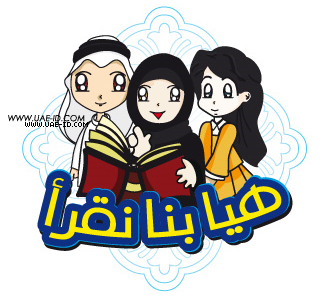 ما هي الشخصيات التي وردت في النص؟
أي  من إقتراحات  الأحفاد تفضل؟
هب أنّك أحد الأحفاد، كيف سيكون تنسيقك لوقتك بعد العطلة؟